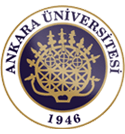 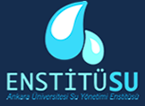 ENTEGRE HAVZA YÖNETİMİ

Tezli Yüksek Lisans Dersi
Prof. Dr. Yeşim  AHİ
ANKARA ÜNİVERSİTESİSU YÖNETİMİ ENSTİTÜSÜ
ENTEGRE SU YÖNETİMİ ANABİLİM DALI

2020-2021 Güz Yarıyılı
HAFTALIK KONULAR
Avrupa Birliği Su Çerçeve Direktifi (23 Ekim 2000 tarih ve 2000/60/EC sayılı);
22 Aralık 2000 tarihinde yayınlanarak yürürlüğe girmiştir.

Bu direktif ile birlikte, mevcut havza koruma yönetmeliklerinde ana hedef;
Su kaynaklarının (nehirler, göller, geçiş suları, yeraltı suları, kıyı suları) kantite ve kalite olarak bütüncül korunmasına ilişkin havza bazında belirlenecek çevresel hedeflere ulaşımı sağlayacak yönetim ve planlama esaslarının çerçevesini oluşturmaktır.
SÇD ile temel olarak, tüm suların 2015 yılı itibariyle 
“iyi su durumuna” 
ulaştırılması 2027 yılı itibariyle 
nihai sonuçların alınması hedeflenmiştir.
SÇD, yüzey suyu çekimi hakkındaki Direktif, Banyo Suları Direktifi, Tehlikeli Maddeler Direktifi, Tatlısu Balıkları Direktifi, Yeraltı suyu Direktiflerinin yerini almıştır.
 Sularla ilgili mevzuat tek bir direktif altında birleştirilmiştir. 
Bununla birlikte, Kentsel Atıksu Arıtımı Direktifi, Nitrat Direktifi, Entegre Kirlilik Koruma ve Kontrol Direktifi yürürlükte kalmıştır.
Türkiye’de AB mevzuatına uyum sürecinde birçok yasal düzenleme yapılmıştır. 

Buna karşın, Türkiye’de AB SÇD standartlarına uygun bir su kanununun olmayışının, suyun etkin bir şekilde yönetimini ve kurumlar arası koordinasyonunu olumsuz şekilde etkilediği tespit edilmiştir. 

2012 yılında hazırlanan “Su Kanunu Tasarısı” günümüz şartları ve AB SÇD ile uyumlu olacak şekilde güncellenerek yürürlüğe konulması, su yönetimi açısından politik, örgütsel ve hukuki bütünlüğü sağlayabilecektir.
Bulut ve Birben, 2019
Türkiye’de SÇD ve AB uyum süreciyle birlikte “çevre” alanında yasal düzenlemeler hız kazanmıştır. 

10.05.1926 tarihli 831 sayılı Sular Hakkında Kanun’dan günümüze kadar suyu kendine konu edinmiş 18 adet Kanun yürürlüğe girmiştir.

Bununla birlikte, SÇD sonrası 22 adet yönetmelik ve 9 adet tebliğ yürürlüğe konmuştur.
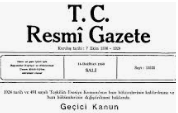 Bulut ve Birben, 2019
Su ile ilgili kanunlar, TR
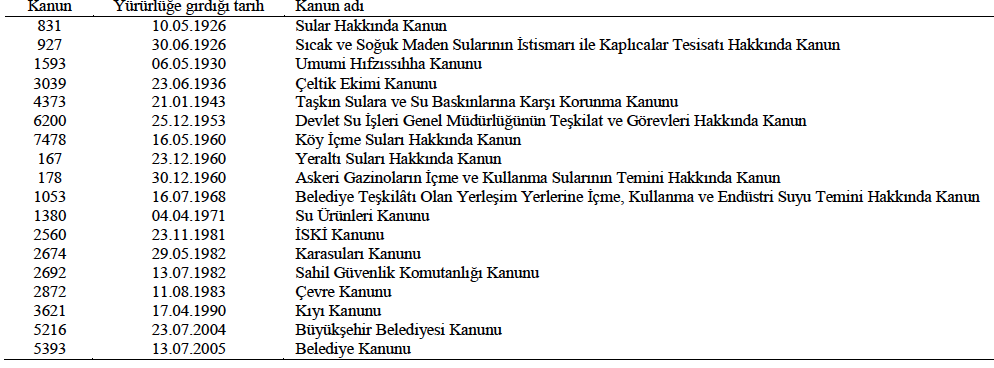 Bulut ve Birben, 2019
SÇD’den önce çıkarılan su ile ilgili tüzük, yönetmelik ve tebliğler
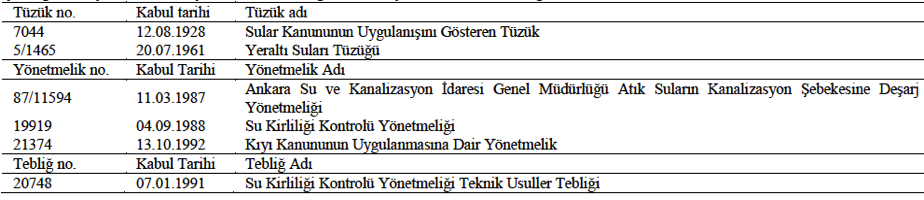 Bulut ve Birben, 2019
SÇD’den sonra çıkarılan yönetmelik ve tebliğler
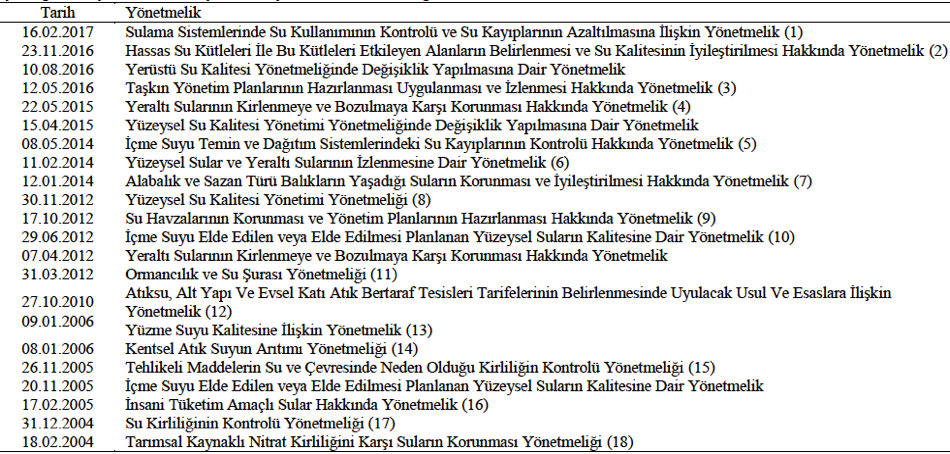 Bulut ve Birben, 2019
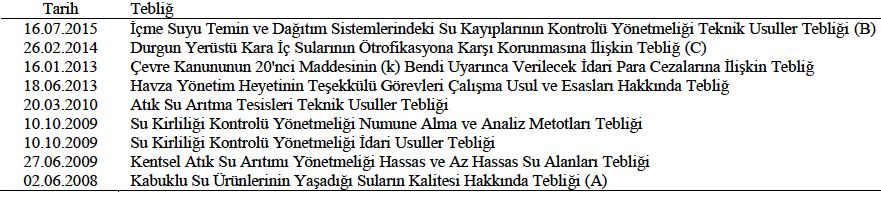 Bulut ve Birben, 2019
HAVZA YÖNETİMİ YAKLAŞIMI

Su Çerçeve Direktifinin temel yapısını, 
Direktif hedeflerine ulaşmada temel araç olarak ortaya konulan 
«bütünleşik havza yönetimi» 
oluşturmaktadır. 
Buna göre; iç sular, geçiş suları, kıyı suları, belirlenecek havzalar tanımlanacak ve yönetimleri havzalar bazında sürdürülecektir.
ULUSAL HAVZA YÖNETİM STRATEJİSİ (2014-2023)
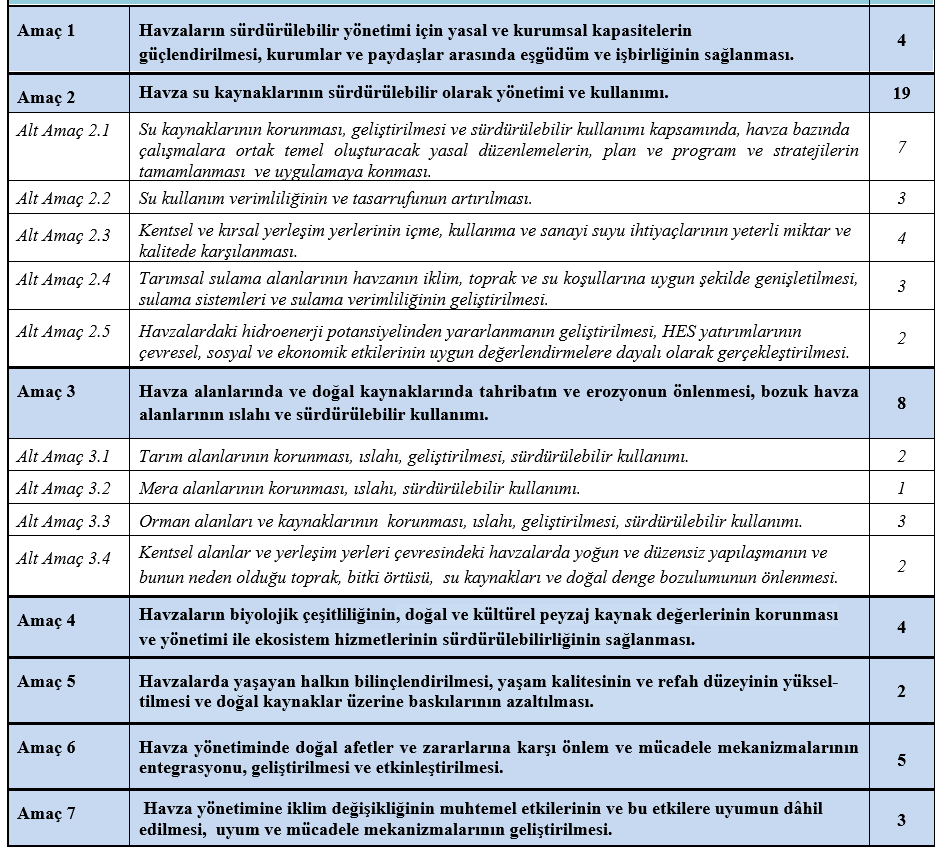 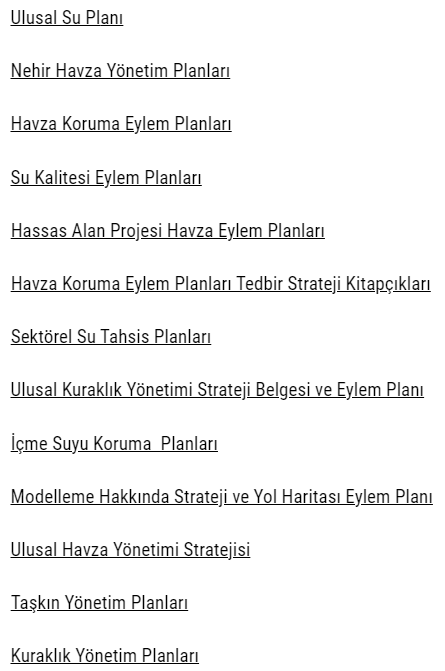 Strateji ve Eylem Planları
https://www.tarimorman.gov.tr/SYGM
NHYP’ larının ülkemizde hazırlanması
• Türkiye’nin 25 nehir havzası için Nehir Havza Yönetim Planları (NHYP) ilgili  Yönetmelik uyarınca hazırlanmaktadır.
• Aralık 2019 itibariyle 6 havzanın planları (Gediz, Meriç-Ergene, Büyük Menderes, Konya Kapalı, Susurluk ve Küçük Menderes Havzaları) tamamlanmış, kamuya duyurulmuş ve uygulamaya konulmuştur.
• Yönetim Planları tamamlanan diğer havzalar; Kuzey Ege, Burdur Kapalı, Akarçay, Batı Akdeniz ve Yeşilırmak havzalarıdır.
• 2020 yılı içerisinde ihale edilmesi planlanan 6 havza bulunmaktadır.
• Ülkemizde ilk kez böylelikle NHYP’ları 2023 yılına kadar hazırlanmış olması hedeflenmektedir.
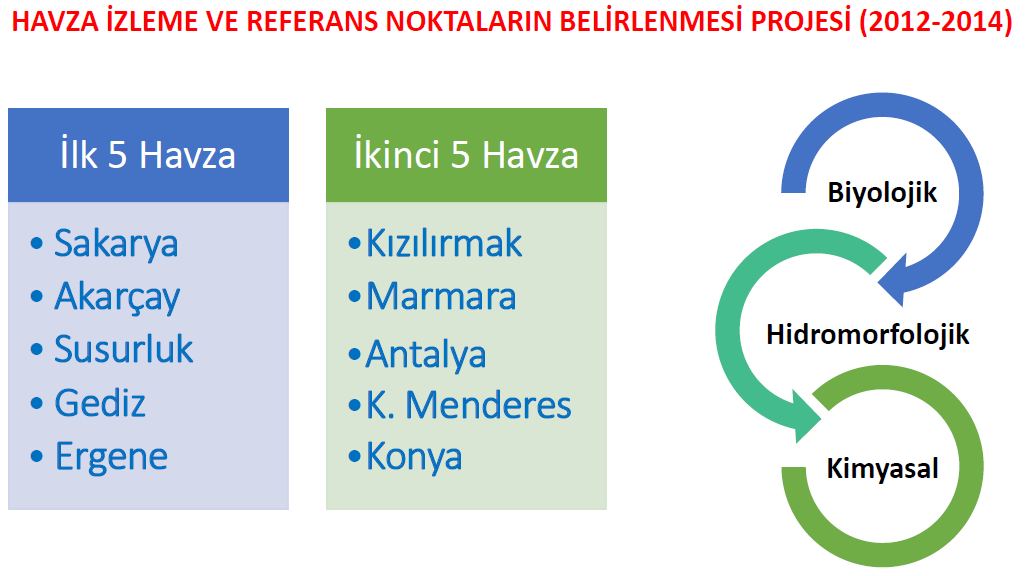 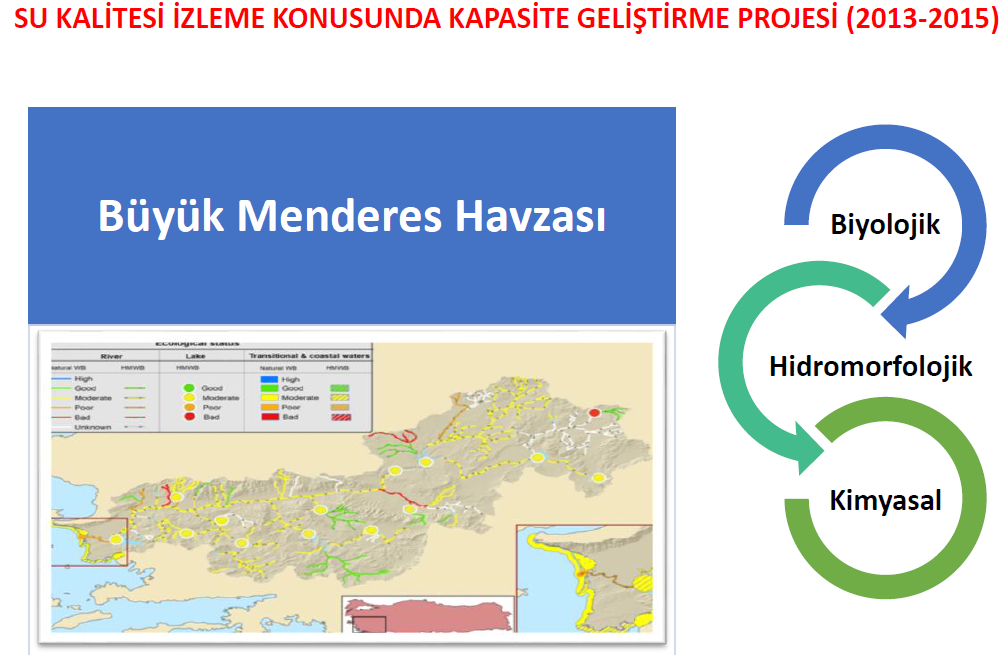 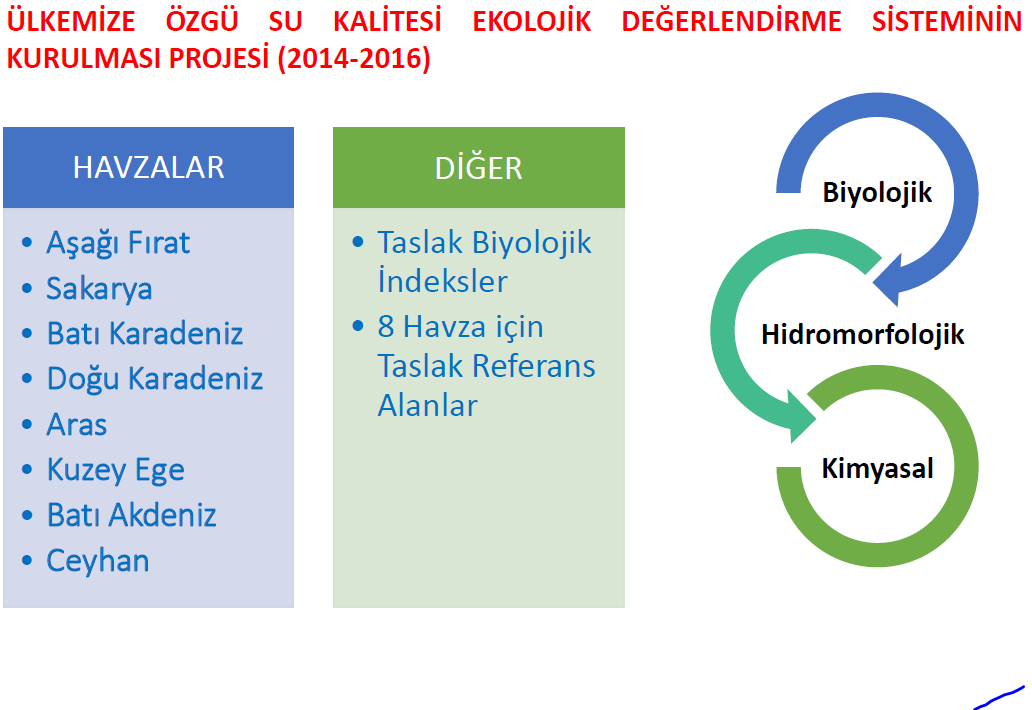 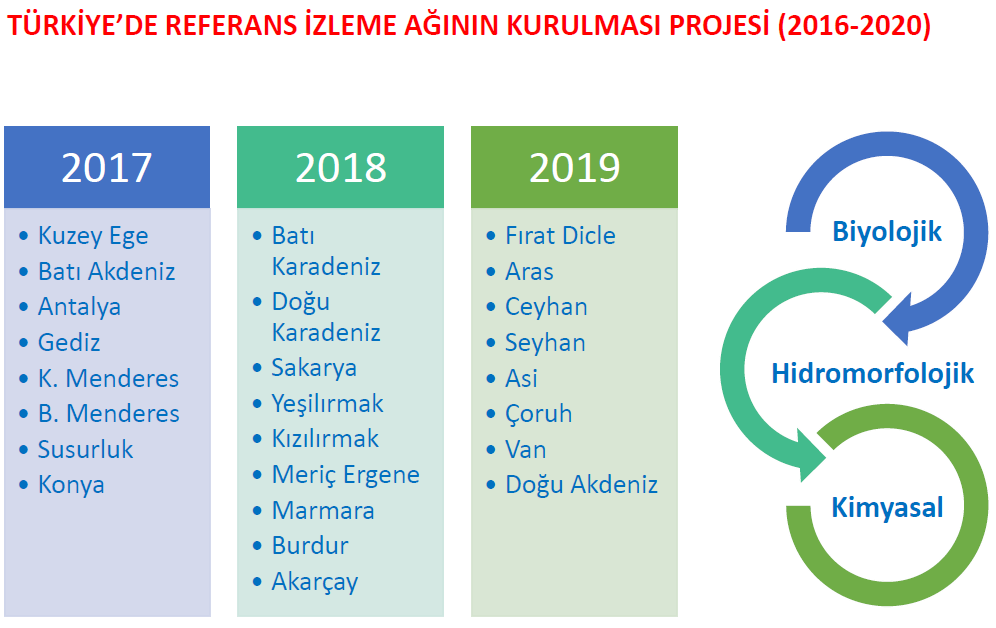 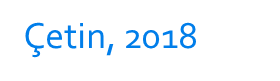 Nehir Havzası Yönetim Planları
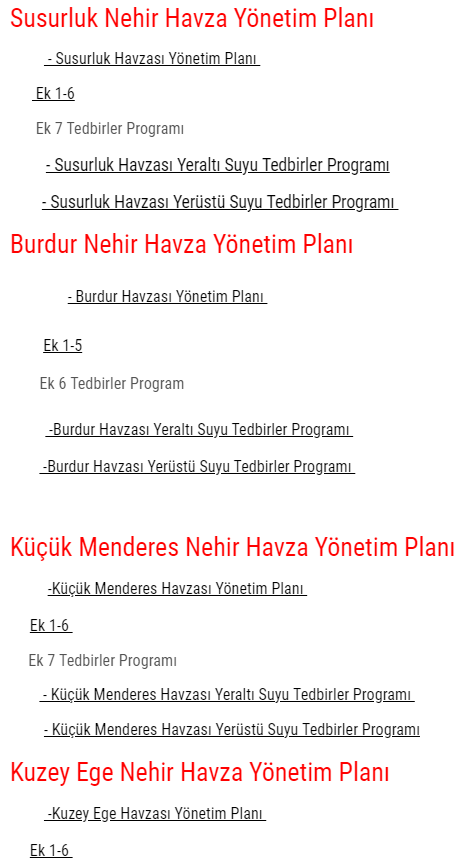 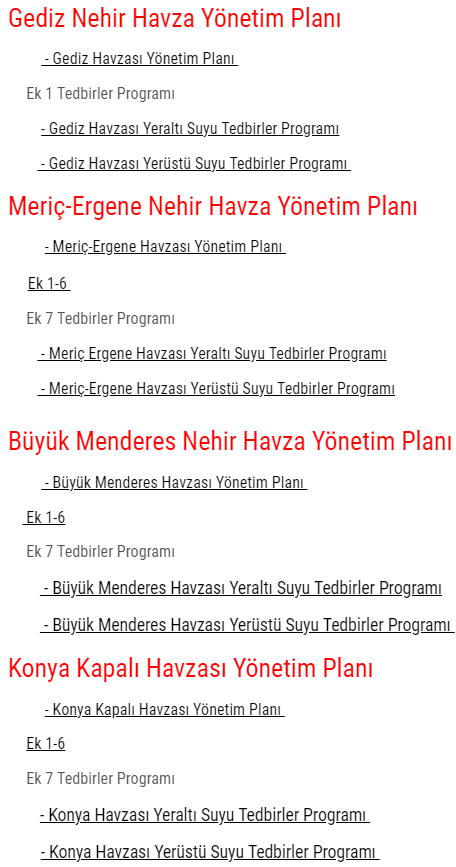 https://www.tarimorman.gov.tr/SYGM/Sayfalar/Detay.aspx?SayfaId=49
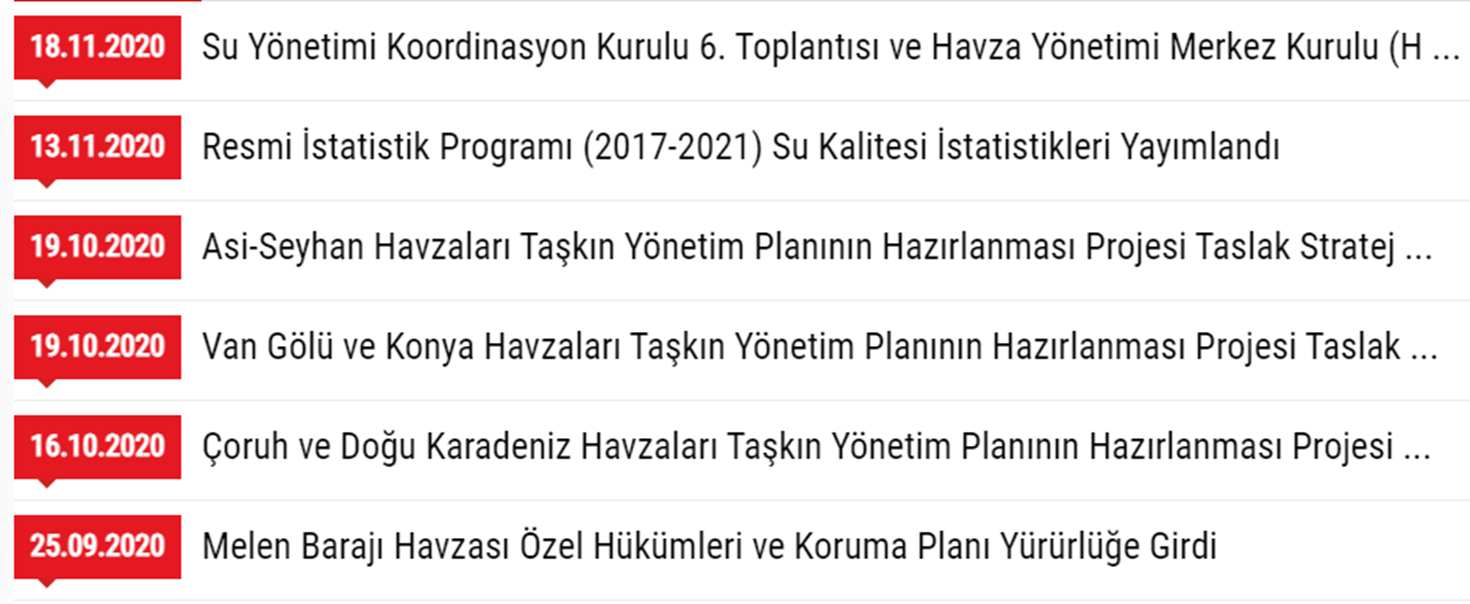 Tamamlanan Projelerin Bir Kısmı
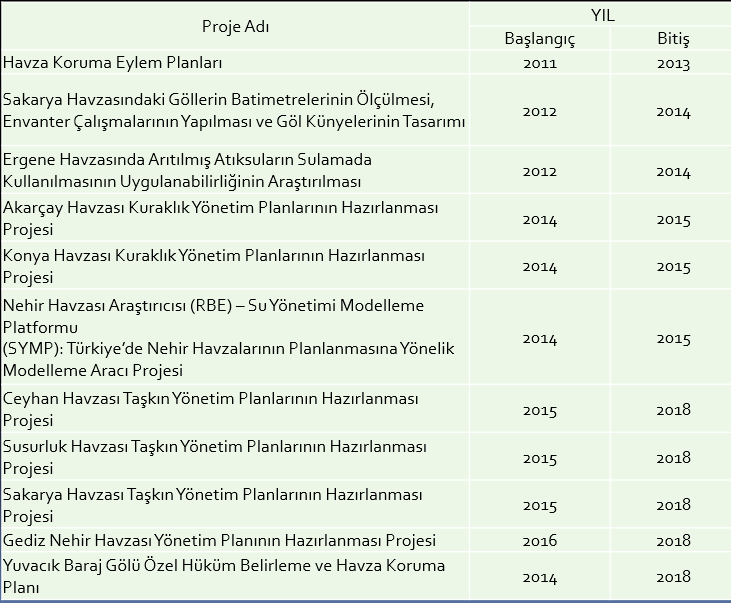 Devam Eden Projelerin Bir Kısmı
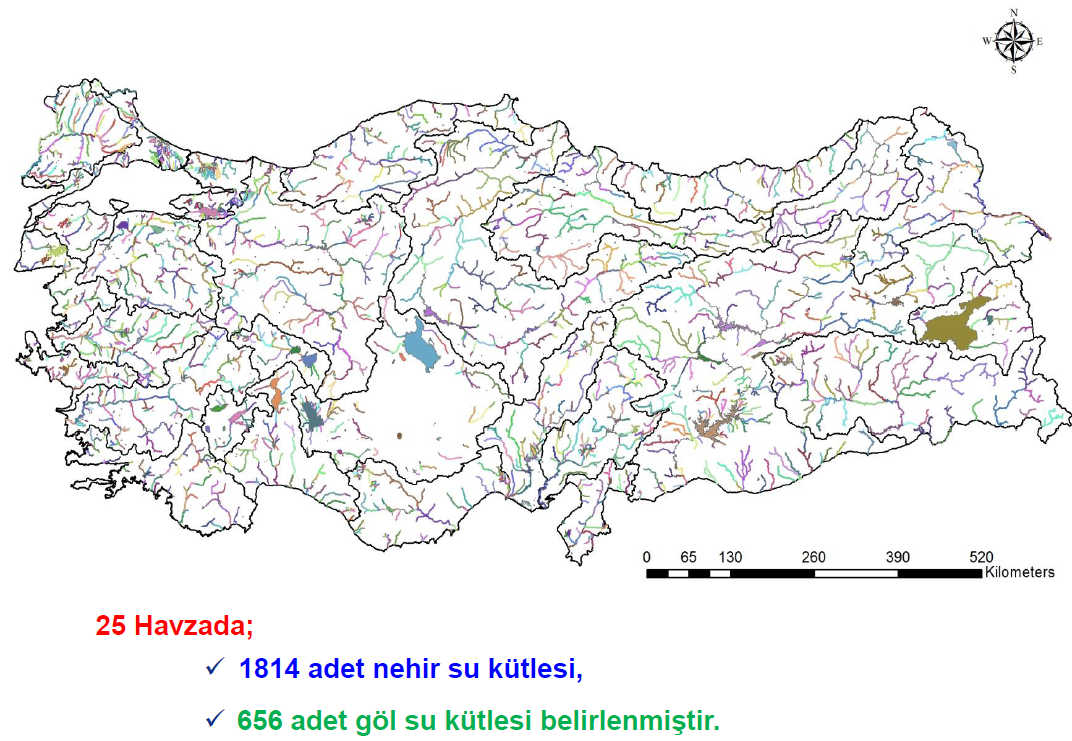 Çetin, 2018
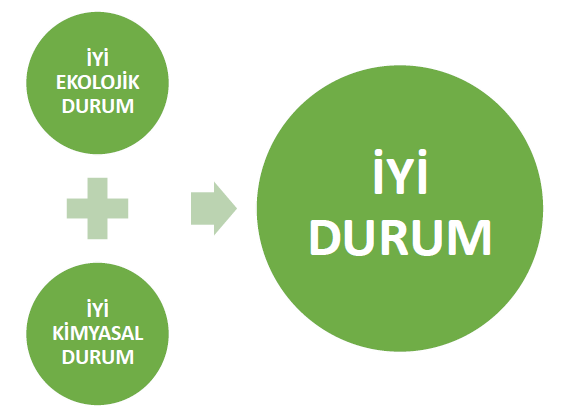 Ülkemizde SÇD’ ne paralel olarak son yıllarda EKOSİSTEM ESASLI İZLEME ve DEĞERLENDİRME ÇALIŞMALARI benimsenmektedir.
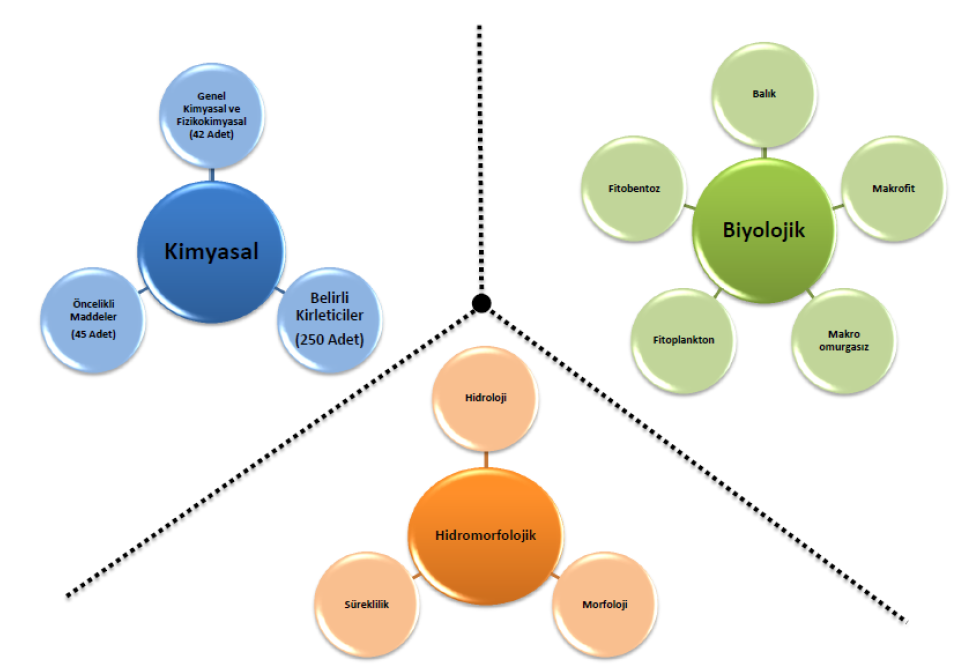 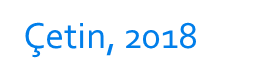 Biyolojik izleme insani faaliyetlerin neden olduğu çevresel değişimlerin biyolojik tepkiler yardımı ile değerlendirilmesi anlamına gelmektedir.
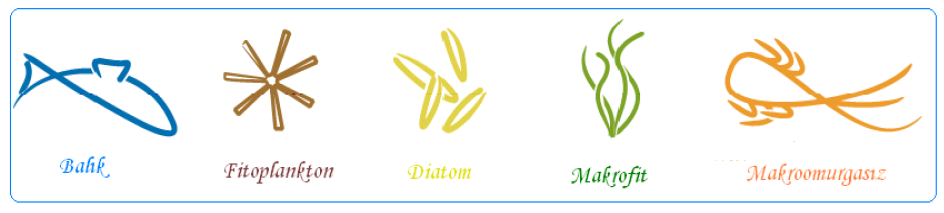 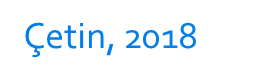 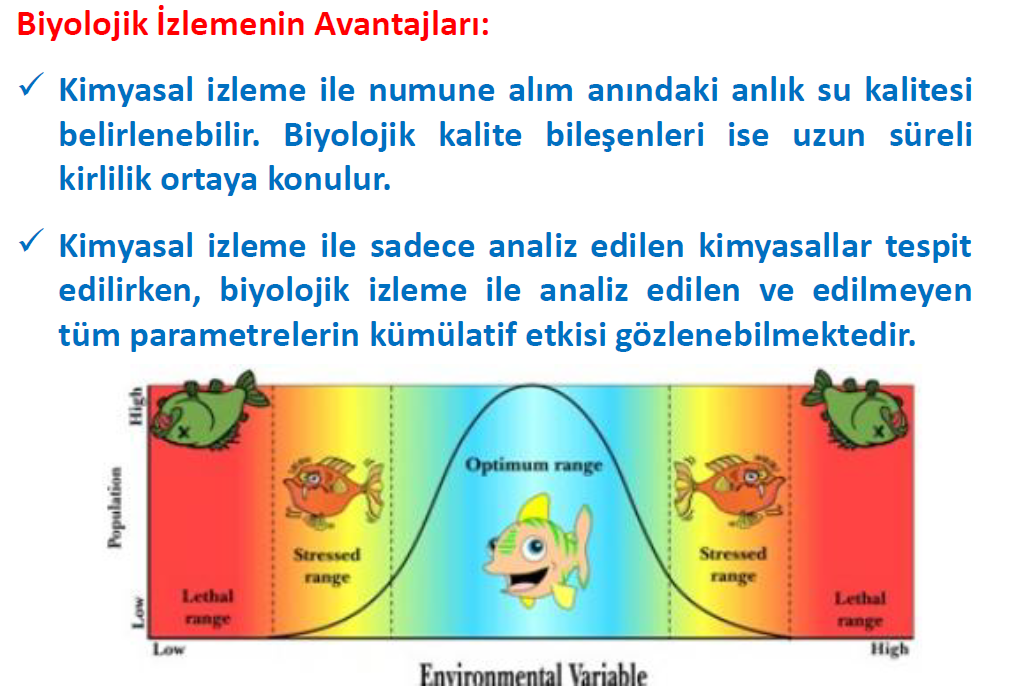 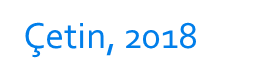 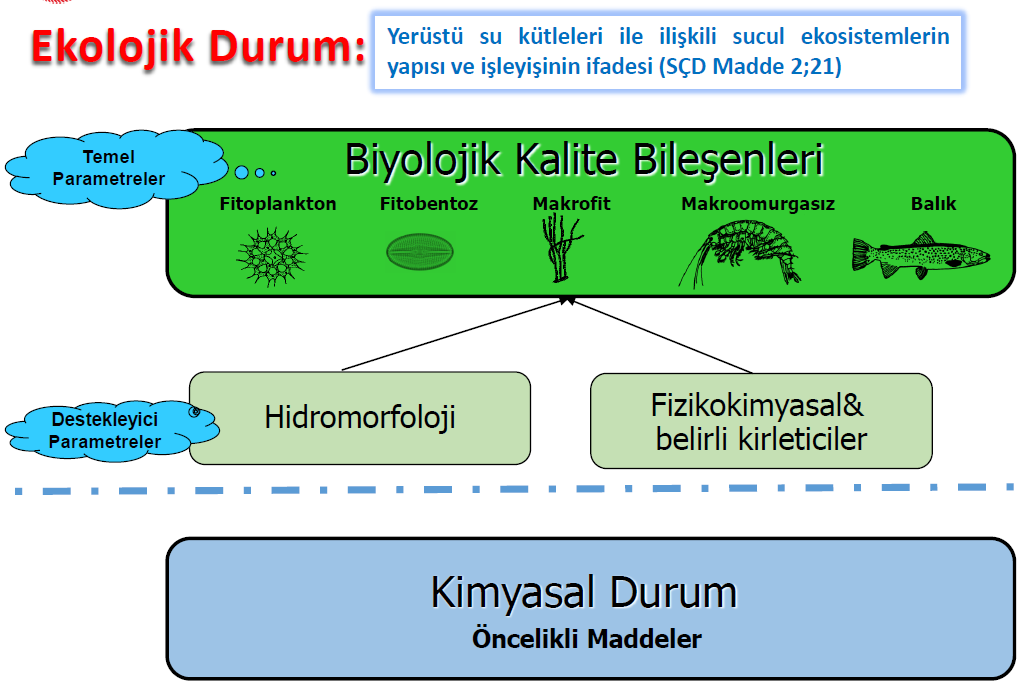 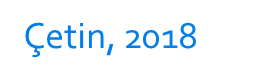